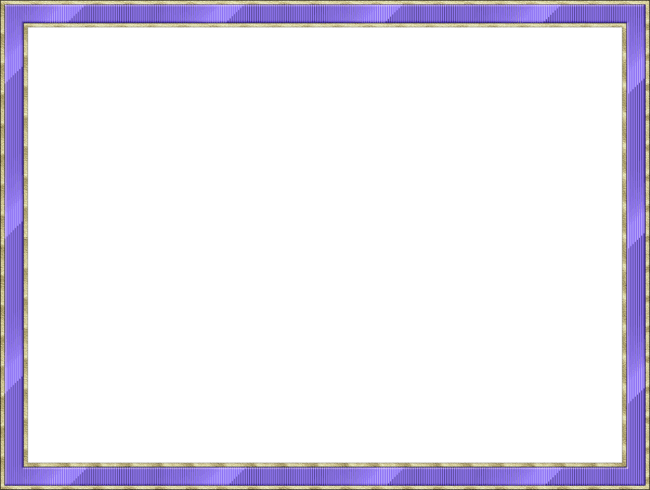 муниципальное бюджетное дошкольное образовательное учреждение 
детский сад «Чебурашка» г. Волгодонска
Творческий отчет младшей группы №5
«Гномики»
 за 2022 – 2023 уч.год
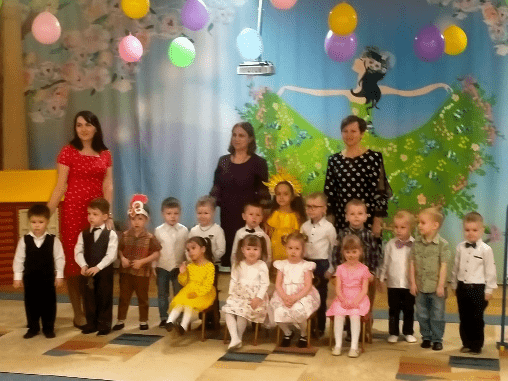 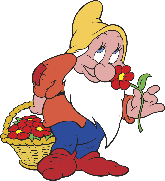 Воспитатели: Фреер Ю. А., Асварова М. А.
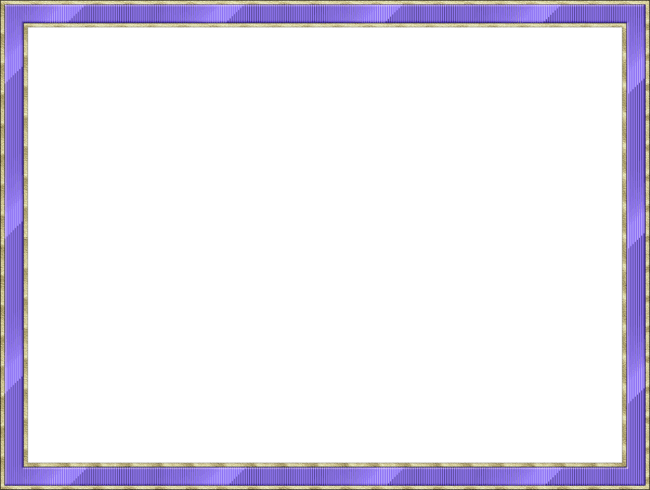 Уважаемые родители!
 Поздравляем вас с успешным окончанием учебного года! 
Хочется, чтобы окончание года было приятным и запоминающимся. 
Мы хотим вам рассказать о том, как мы жили в этом году, что было в нашей жизни интересного, веселого и грустного,
 чему мы научились!
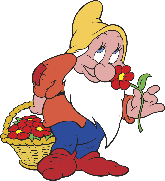 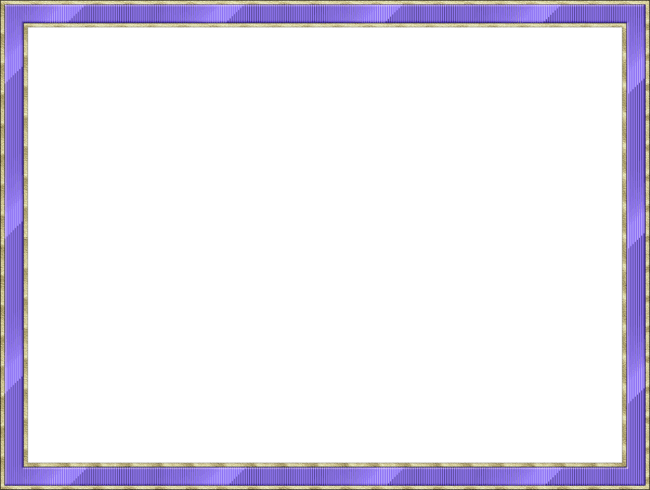 Краткая характеристика группы
Списочный состав группы 26 ребёнка:
7 девчонок-хохотушек  
 19 храбрых мальчишек 
Средняя посещаемость группы 16 человек
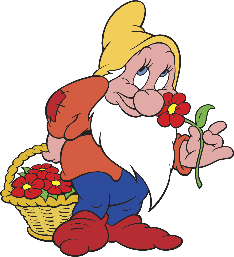 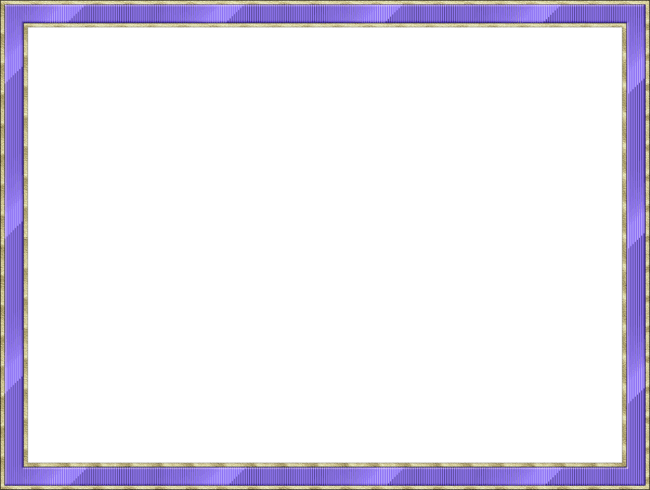 Образовательная деятельность осуществлялась последующим направлениям:
Социально-
коммуникативное 
развитие
Речевое
 развитие
Образовательные
 области
ОБРАЗОВАТЕЛЬНЫЕ 
ОБЛАСТИ
Художественно-
эстетическое 
развитие
Познавательное
 развитие
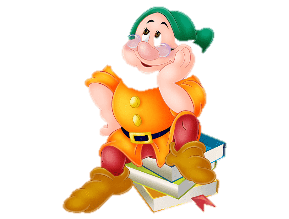 Физическое 
развитие
Дети научились
Сформировались представления о сенсорных эталонах: цветах спектра, геометрических фигурах, отношениях по величине и поддерживать использование их в самостоятельной деятельности (наблюдении, игре- экспериментировании, развивающих и дидактических играх и других видах деятельности).
Сформировались умения внимательно рассматривать картинку, народную игрушку, узнавать в изображенном знакомые предметы и объекты, устанавливать связь между предметами и их изображением  в рисунке, лепке; понимать сюжет, эмоционально откликаться, реагировать, сопереживать героям; привлечь внимание к некоторым средствам выразительности.
Развились умения самостоятельно правильно умываться, причесываться, пользоваться носовым платком, туалетом, одеваться и раздеваться при незначительной помощи, ухаживать за своими вещами и игрушками, навыки культурного поведения во время еды, правильно пользоваться ложкой, вилкой, салфеткой.
Развились умение использовать дружелюбный, спокойный тон, речевые формы вежливого общения с взрослыми и сверстниками: здороваться, прощаться, благодарить, выражать просьбу, знакомиться. Обогащать словарь детей за счет расширения представлений о людях, предметах, объектах природы ближайшего окружения.
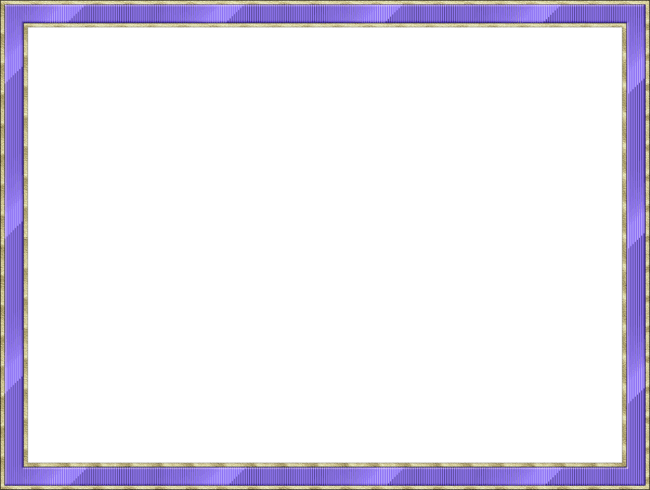 Познавательное развитие
Природный мир
Математическое развитие
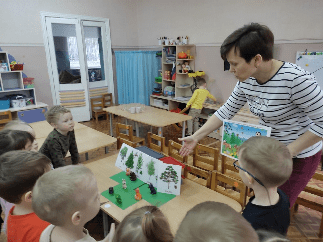 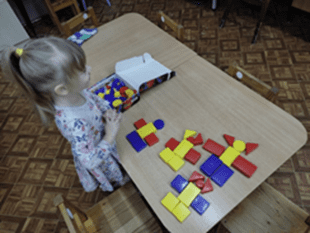 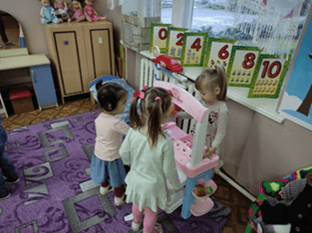 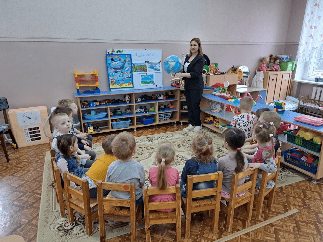 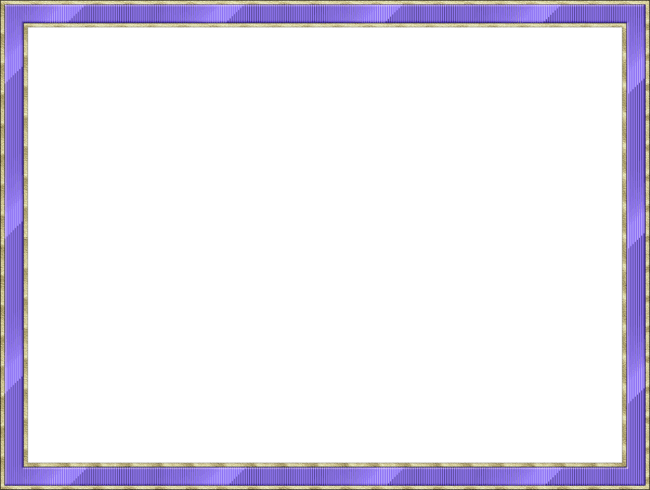 Познавательное развитие
ОБЖ
Экспериментирование
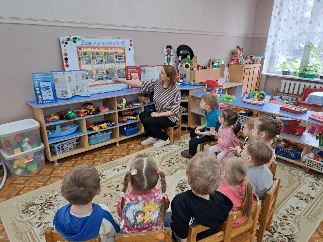 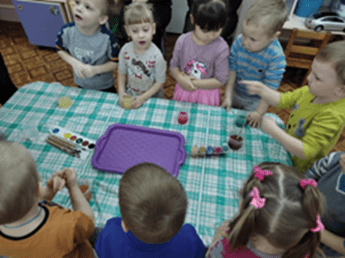 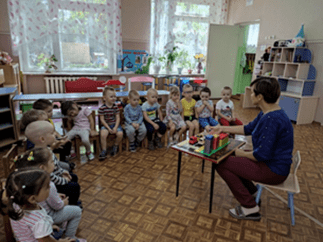 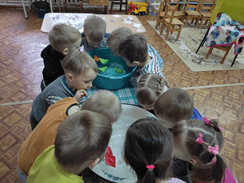 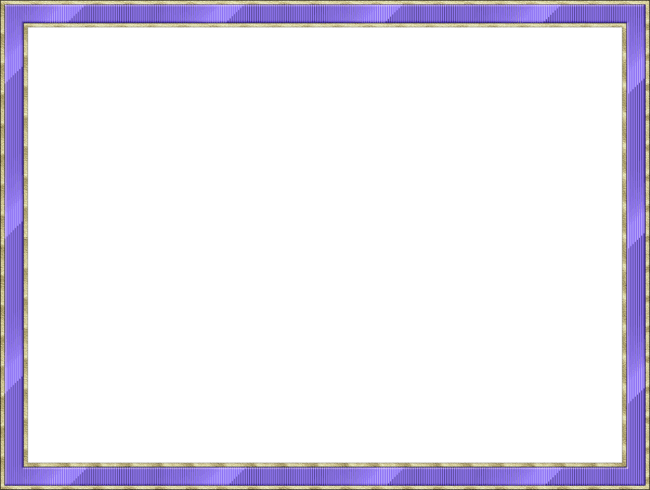 Речевое развитие
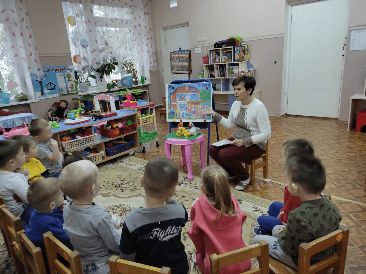 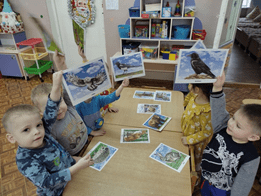 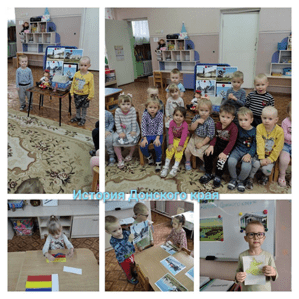 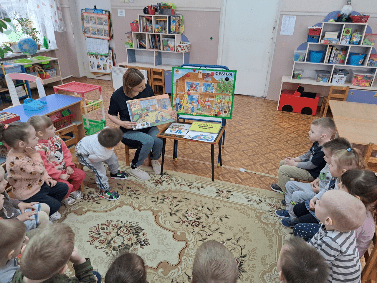 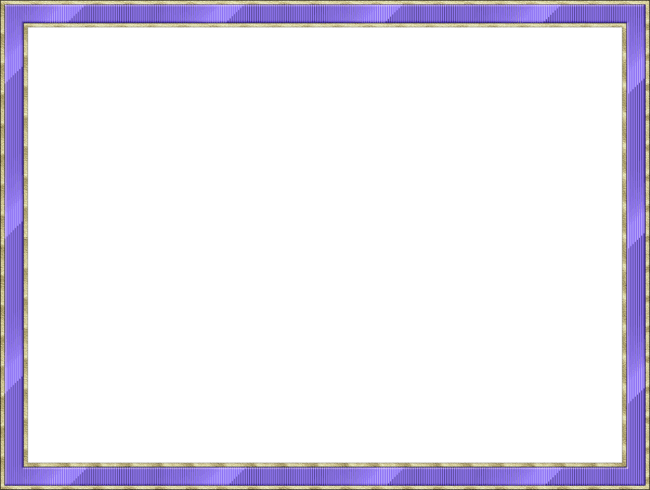 Художественно-эстетическое развитие
Аппликация
Конструирование
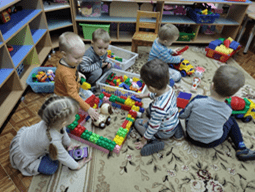 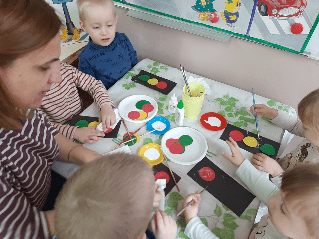 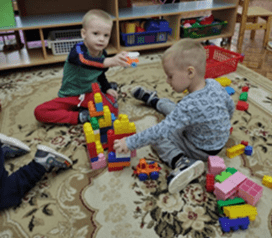 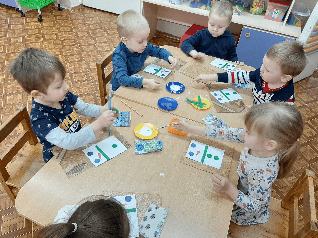 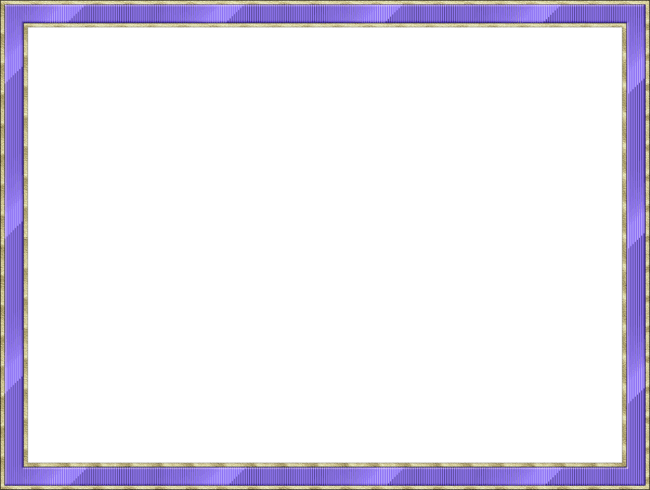 Художественно-эстетическое развитие
Рисование
Лепка
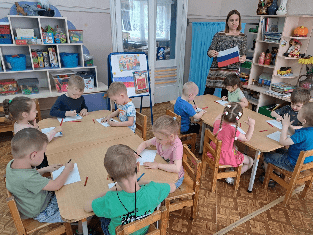 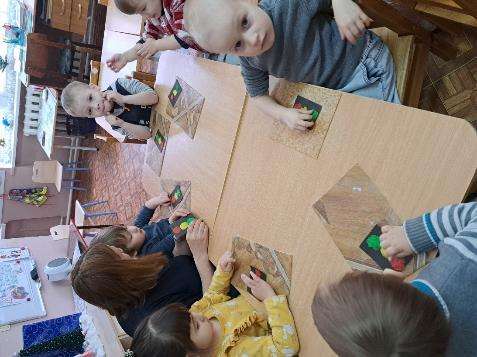 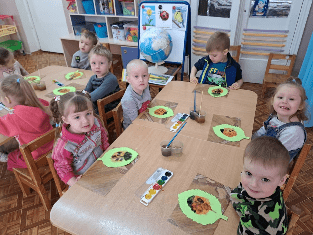 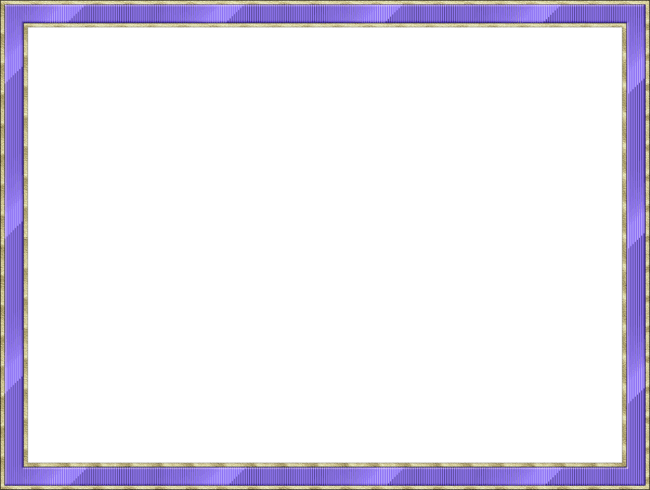 Социально-коммуникативное развитие
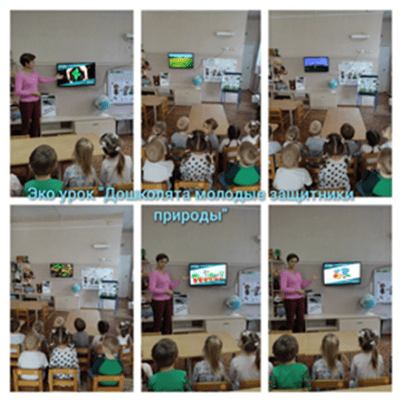 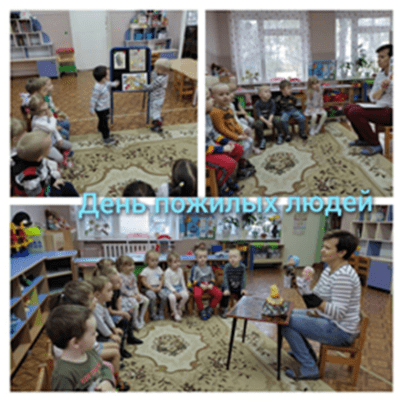 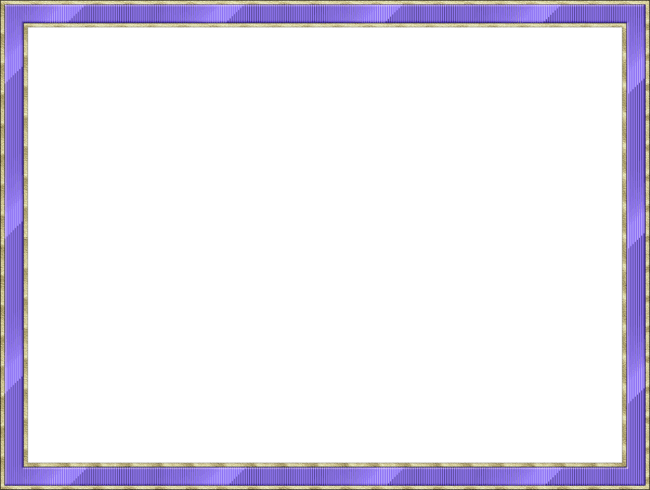 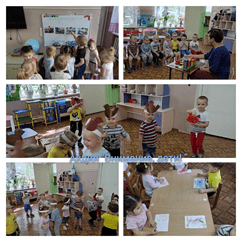 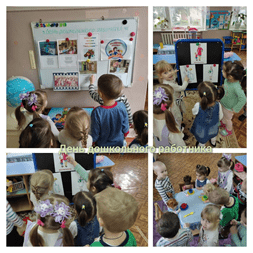 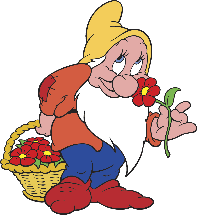 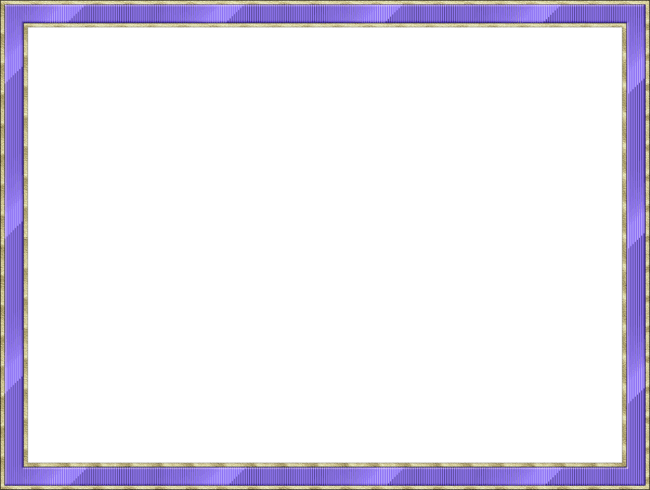 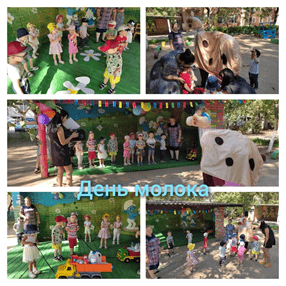 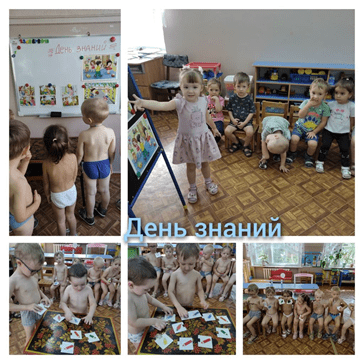 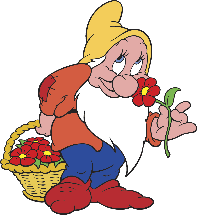 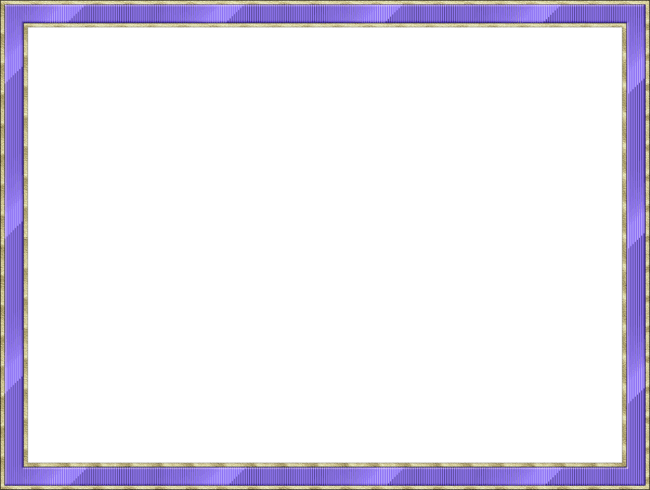 Изучаем Родной край
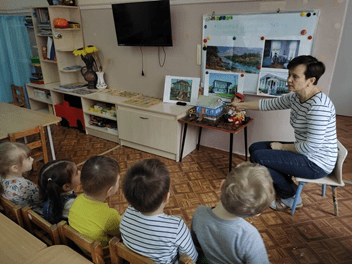 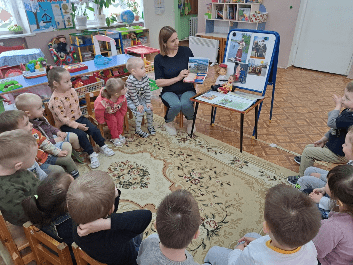 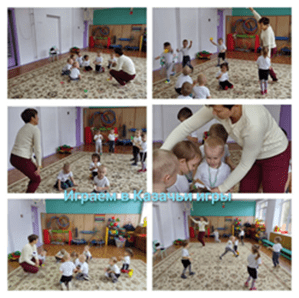 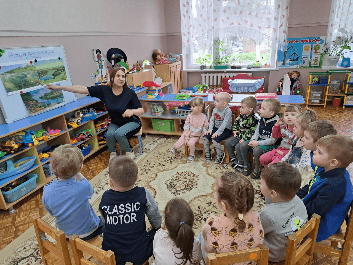 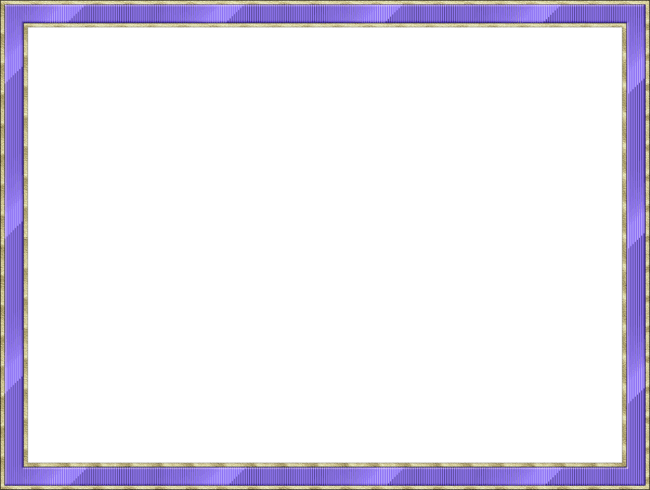 Игровая деятельность
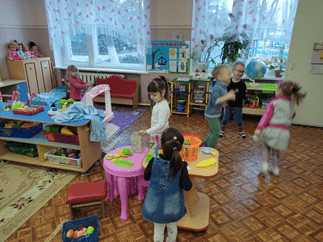 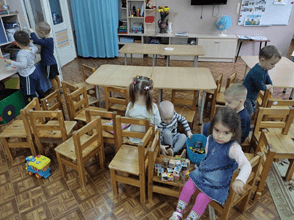 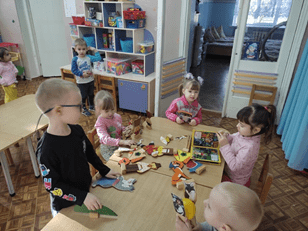 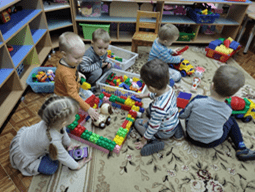 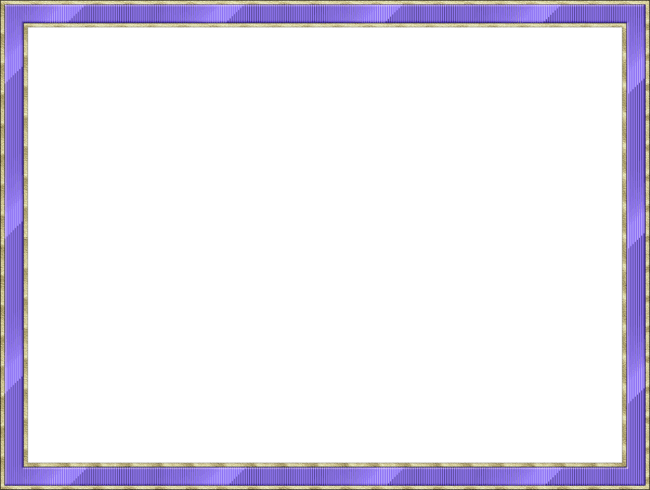 Трудовая деятельность
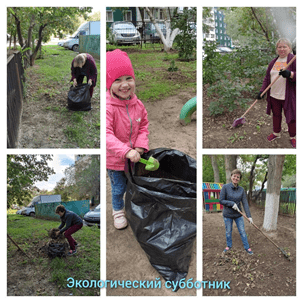 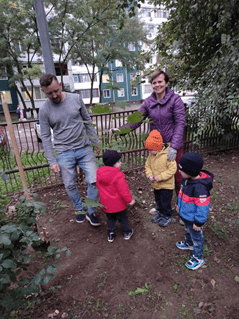 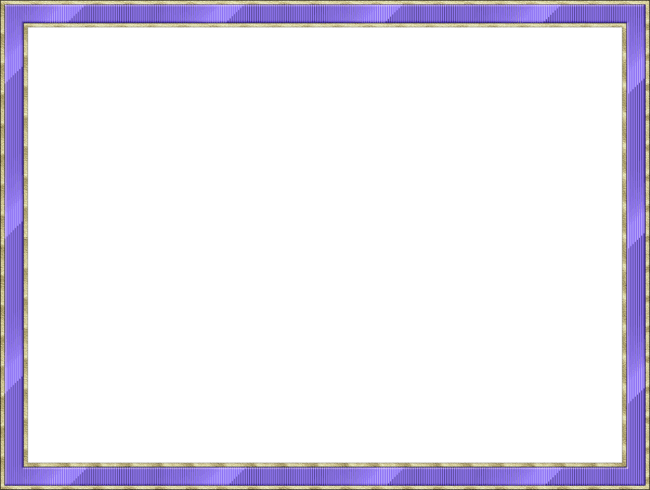 Акция «Доброе сердце»
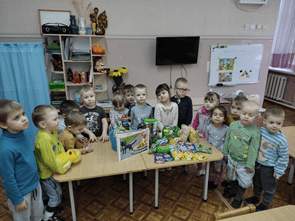 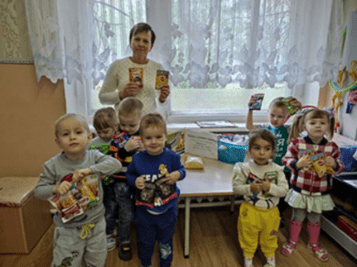 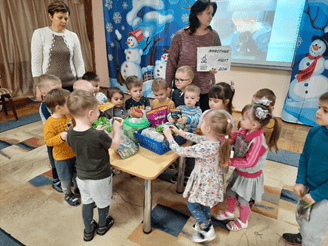 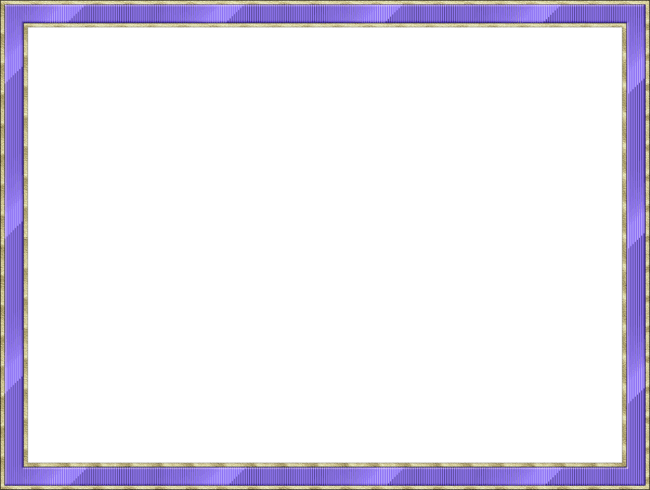 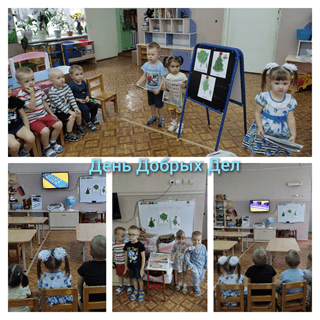 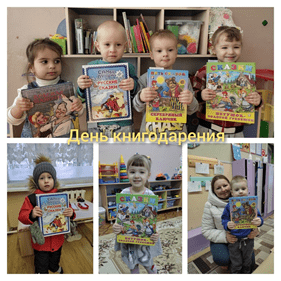 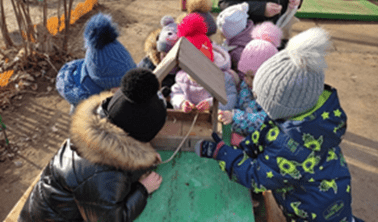 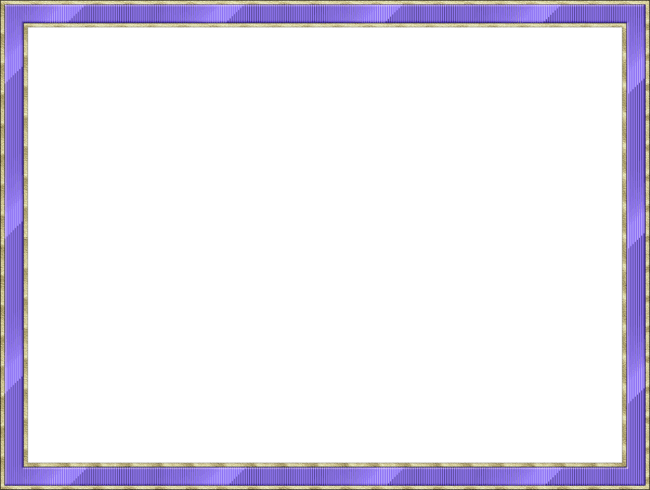 Игры месяца
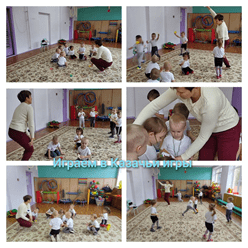 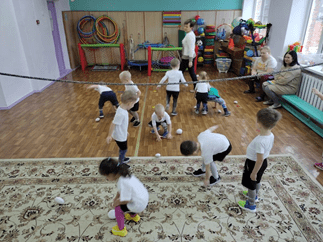 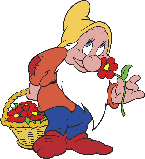 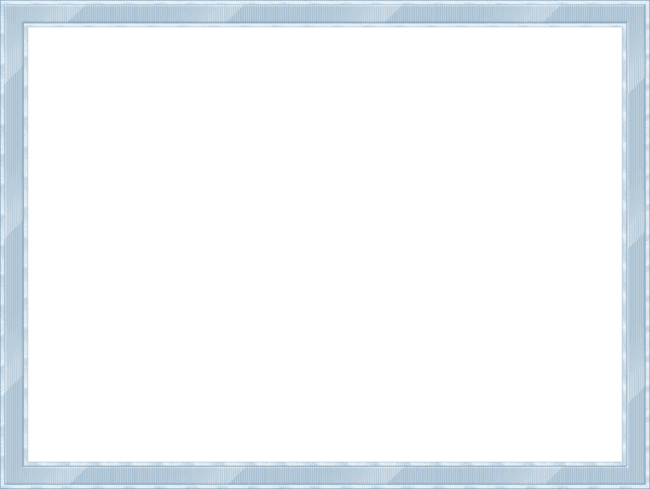 Игра 4D: Дети, Движение, Дружба, Двор
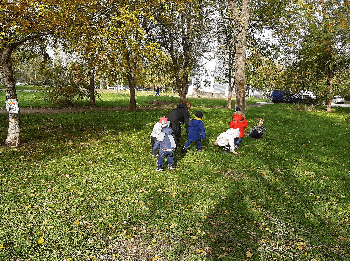 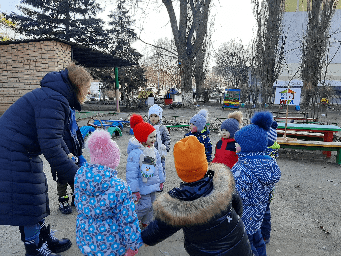 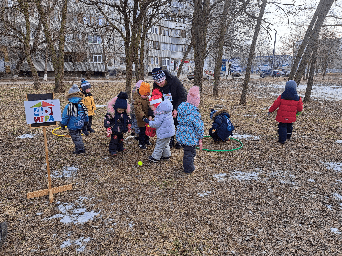 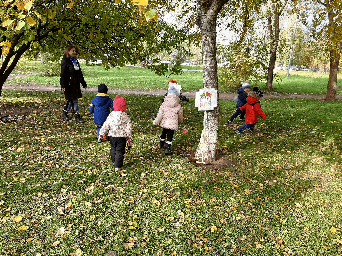 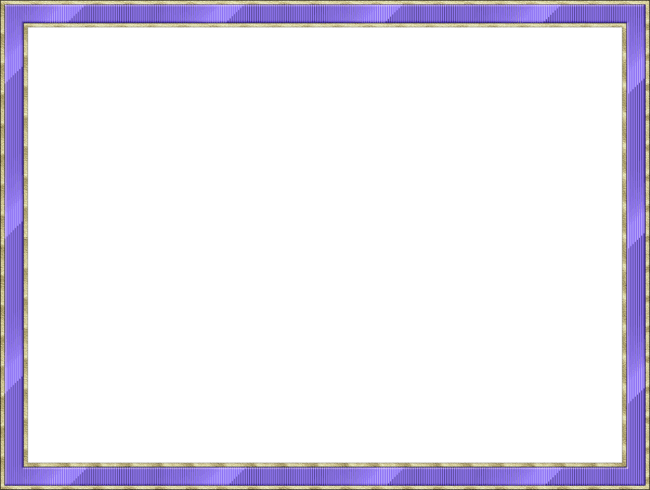 Сюжетно- ролевые игры
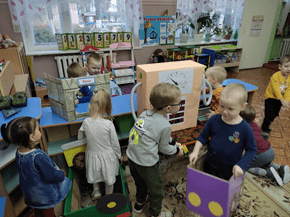 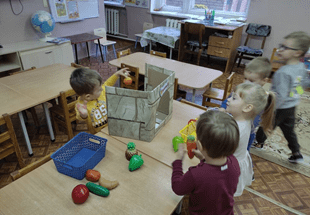 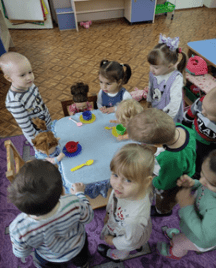 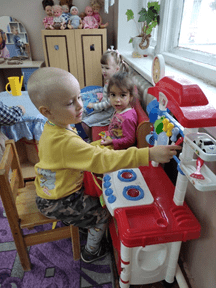 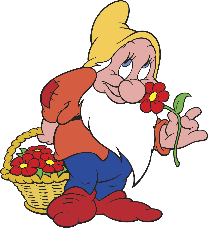 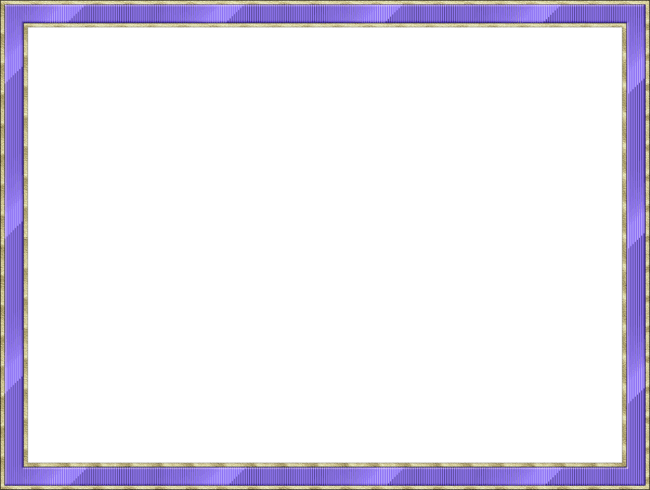 Открытое занятие
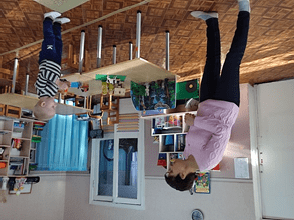 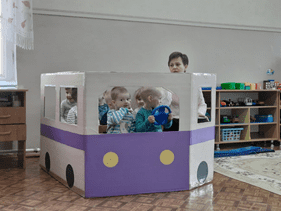 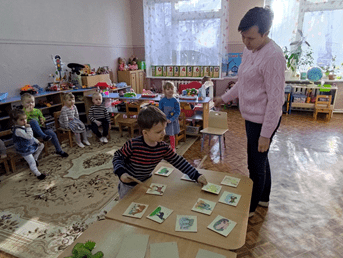 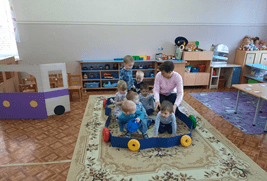 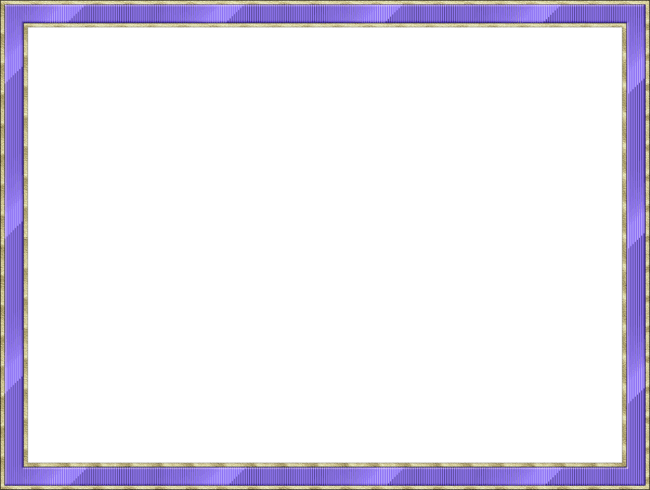 Спасибо вам большое за помощь и внимание! 
          Успехов вам и вашим детям!
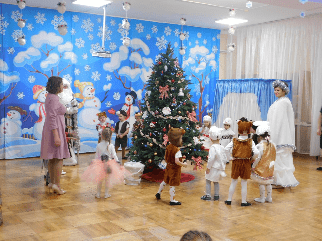 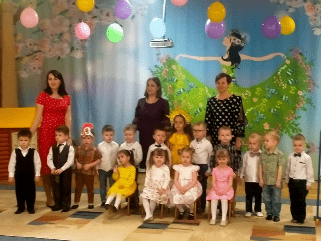 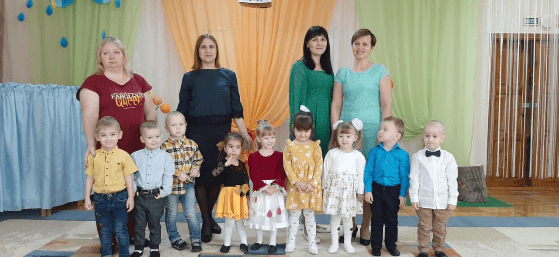 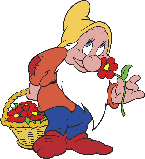